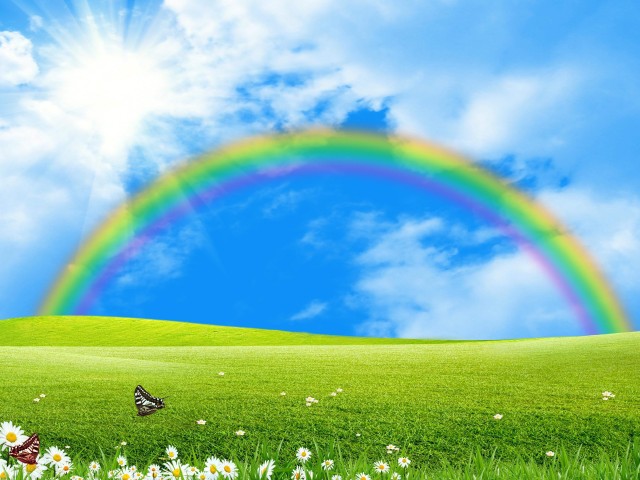 Мой друг КОЛОБОК
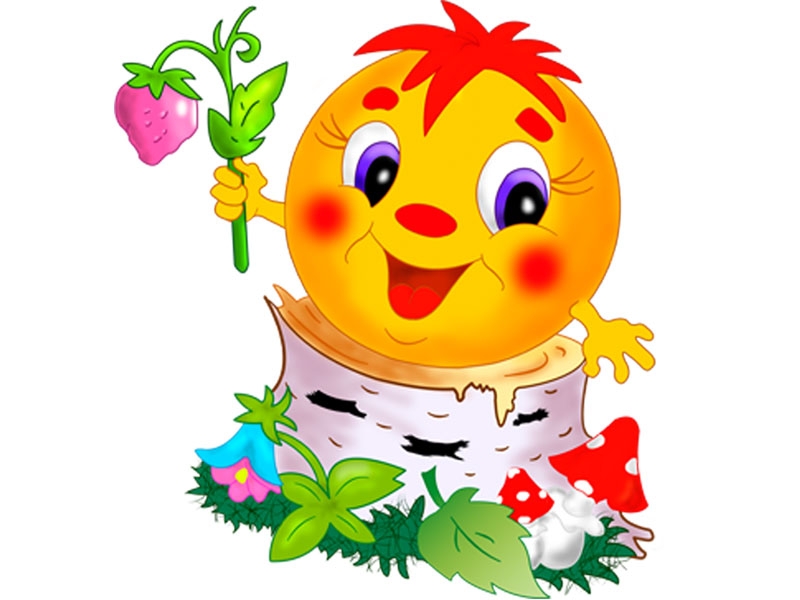 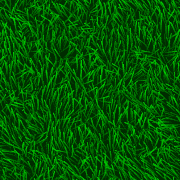 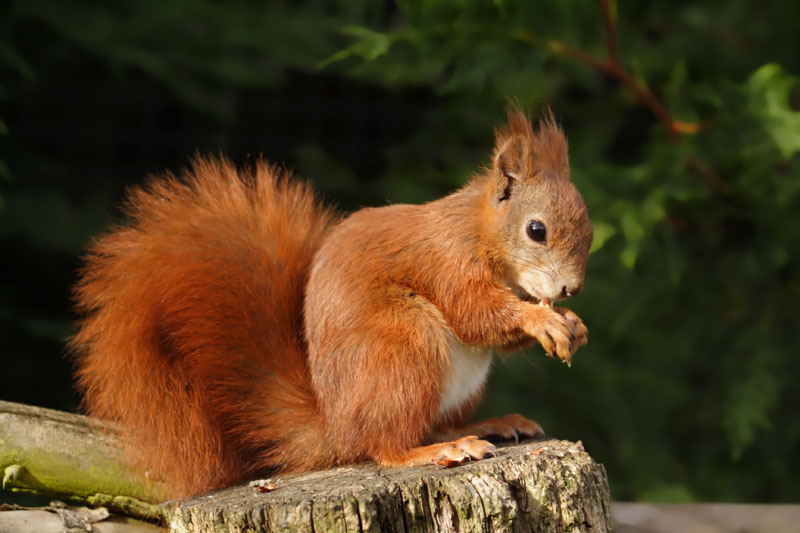 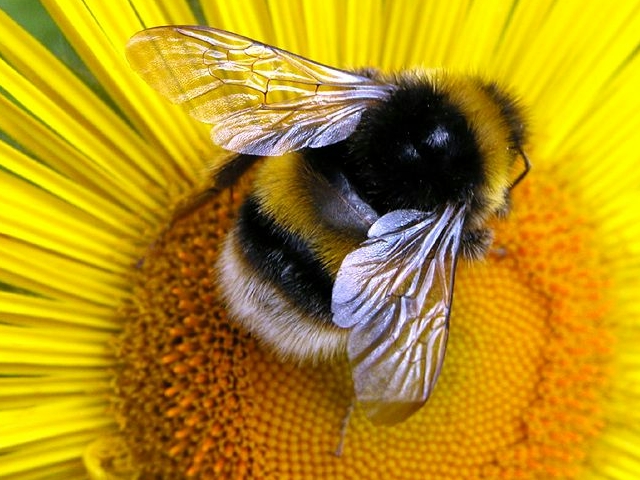 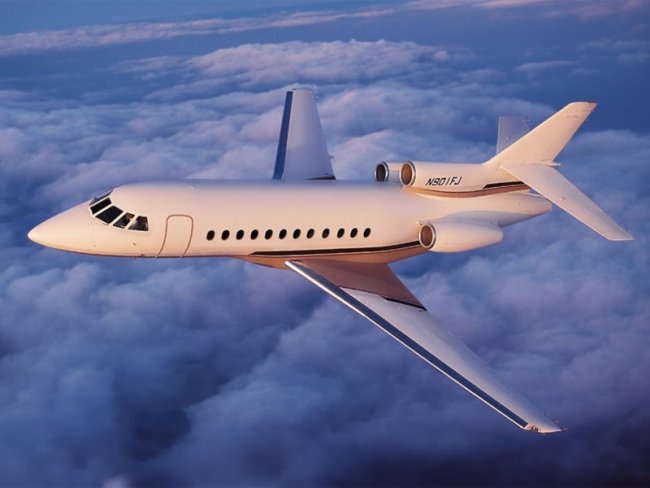 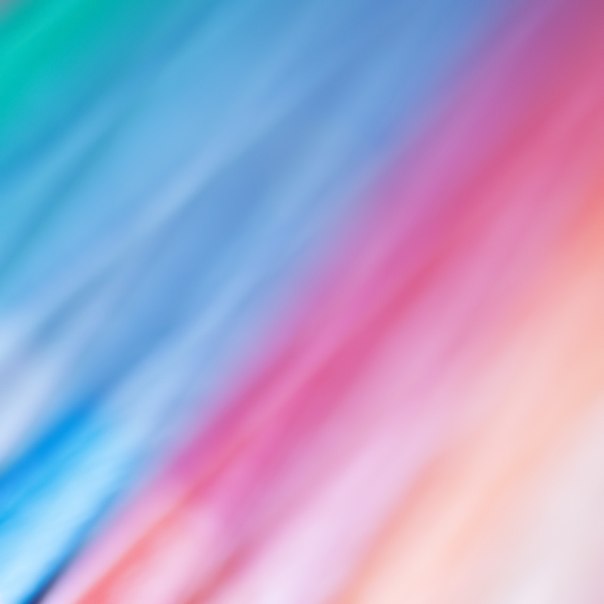 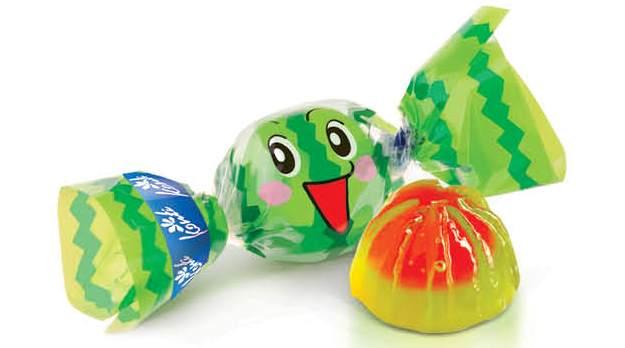 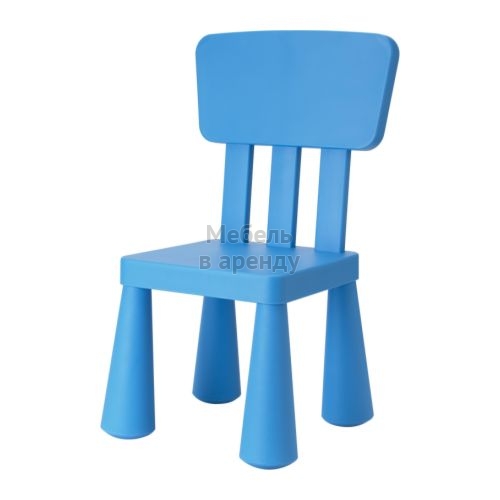